Aula Passada – Estudos historia econômica: depois do período da chamada vitória do ocidente, com “recuperação do resto” existe retomada internacional da discussão e estudos sobre padrões de desenvolvimento e comparações internacionais
fatores que promovem desenvolvimento reavaliados 
Instituições ocidentais – pro mercado - até onde ?
Desenvolvimento: crescimento x desigualdades (entre pessoas internas x entre países)
Novos estudos – novos dados
Aula passada tb Inicio das discussões sobre as divergências nos padrões latino americanos na fase pre-independência - diferenças e semelhanças nas raízes e heranças coloniaisAlém da questão sobre novas informações (dados), reconsideração sobre crescimento, distribuição, pergunta principal como a colonização europeia podem ter levados a sociedades com graus de desigualdade diferentes, e principalmente como essas diferenças podem ter persistido ao longo do tempo e afetaram o curso do desenvolvimento por meio de seu impacto sobre a evolução das instituições que posteriormente vieram a existir
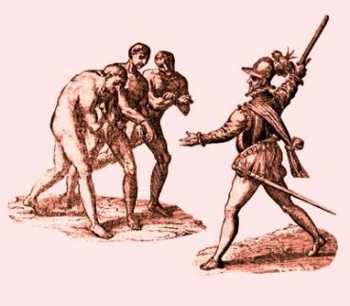 Colonização
Lugar comum dizer que América (Latina) é fruto da colonização europeia 
O que se quer dizer exatamente com colonização ?
Existe um único “sentido da colonização” ?

Tipologias da colonização
Padrões de colonização – impactos sobre o histórico e  futuro da América Latina
Colonização europeia da América:
Primeiros dois séculos - região norte-americana era de interesse econômico relativamente marginal em comparação com as extraordinárias oportunidades disponíveis no Caribe e na América Latina. 
A partir do século XIX -  as economias dos EUA e do Canadá acabaram por se provar muito mais bem-sucedidas do que as outras economias do hemisfério.
Foi com a industrialização que se deu na América do Norte ao longo do século XIX que a grande divergência entre os Estados Unidos e Canadá e o resto do hemisfério se abriu. 
Esses diferenciais nos caminhos de desenvolvimento têm sido preocupação central para os estudiosos da América Latina e recentemente atraiu mais atenção de historiadores econômicos de forma mais geral
Embora os fatores econômicos convencionais não tenham sido ignorados, crescem as explicações oferecidas para os contrastes no crescimento focada em instituições e nas condições relevantes para o crescimento, tais como os direitos de propriedade, a prevalência de corrupção, as estruturas do setor financeiro, o investimento em infraestruturas públicas, o capital social e a inclinação para ser empreendedor. 
Mas atribuir as diferenças nos padrões de desenvolvimento às diferenças nas instituições levanta o desafio de explicar de onde vem as diferenças nas instituições
Tradicionalmente se atribui importância para diferenças exógenas originárias das identidades nacionais dos colonizadores e/ou de suas  religiões
Douglass North (1988), por exemplo, é um dos muitos que atribuíram o sucesso relativo dos Estados Unidos e do Canadá às instituições britânicas que seriam mais favoráveis ao crescimento do que aquelas da Espanha e de Portugal. 
 Mas parte da historiografia é cética frente a estas grandes generalizações e nota a extrema diversidade de experiências observadas em todas as Américas, mesmo nas sociedades com a mesma identidade nacional do colonizador 
Por exemplo John Coatsworth (1998), o caso para a superioridade das instituições britânicas é geralmente baseado nos sucessos posteriores dos Estados Unidos e Canadá, mas a maioria das sociedades do novo mundo estabelecidas pelos britânicos – que incluía Barbados, Jamaica, Belize, Guiana - eram regiões semelhantes aos seus outros vizinhos, e também não começaram a se industrializar tão cedo
Para vários autores (como Greene, 1988; Kupperman, 1993), ter sido parte do Império britânico está longe de ser uma garantia de crescimento econômico
Na América do Sul e/ou nas colonizações espanholas os contrastes também eram evidentes, p. ex. entre as experiências das nações com grandes populações de descendência nativa americana, como o México ou o Peru e os países, como a Argentina.
Colonização e desenvolvimento
Com a evidência de grandes disparidades entre as economias com a mesma identidade europeia, os estudiosos começaram a reexaminar fontes alternativas de diferenças. 
começaram a explorar a possibilidade de que as condições iniciais, ou as dotações de fatores, poderiam ter tido impactos profundos e duradouros sobre os caminhos de longo prazo do desenvolvimento econômico das diferentes parte do novo mundo. 
Sokoloff: Região colonizada – estrutura de fatores 
População local – tamanho , densidade, instituições
Meio ambiente e Recursos naturais
Classificação das colônias
Leroy Beaulieu (século XIX) 
Fortemente usada no Brasil: 
Caio Prado Jr, Fernando Novaes etc
Visão do colonizador: suas possibilidades e intenções:

Colônias comerciais 
entrepostos, feitorias
Colônias agrícolas
 colônias de povoamento
Colônias de exploração
Outra possibilidade de tipologia
Hardy (XX)
Colônias de enquadramento
Massa populacional continua sendo constituída pela população pré-existente, mas dirigida ou  “enquadrada” por colonizadores 
Colônias de enraizamento
Por substituição 
Substituição da população pré-existente pela metropolitana
Por associação
Mesclagem das duas populações
Por repovoamento 
Importação de um terceiro grupo populacional (mão de obra)
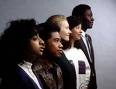 Ainda as tipologias ...
Pode-se diferenciar os povos existentes antes da exploração europeia  da América Latina por grau de sedentarismo:

Sedentários
Semi-sedentários
Não sedentários

Debates se são graus de desenvolvimento ou (mais moderno) graus de adaptação às condições ambientais dadas as tecnologias existentes
Separação talvez forçado, na prática deve existir uma espécie de continuum, 
ninguém totalmente sedentário ou totalmente nômade  
Relação dos europeus (colonização) diferente dependendo da forma como esta estruturado o outro
América Latina: países diferenças étnicas Na independência
Combinação de Tipologias
Tipologias de países
ETNIA:
INDOAMERICANAS,
AFROAMERICANAS,
EUROAMERICANAS
LINGUA
Castelhano
Português
Linguas indígenas 
(Frances e INGLES)
TAMANHO:
Grandes, 
Médios, 
Pequenos
TIPO de Mercado (Fonte da renda)
Economia exportadora
Receptora de transferência unilateral
Mercado domestico – industrial
Economia de subsistência
PRODUTO PRIMARIO/EXPORTAÇÃO
AGRICULTURA TEMPERADA
AGRICULTURA TROPICAL
AGRICULTURA DE SUBSISTÊNCIA
MINERAÇÃO 
HIDRO CARBURETOS
Instituições prevalecentes: liberais x mercantilistas 
Direitos de propriedade – grau de desigualdade
[Speaker Notes: Existem outras possibilidades Tipo de poder colonial (D. Landes) – mercamtilistas (hispânicos) x Inglesas]
Uma tipologia proposta por Bertola /Ocampo Para o Inicio do XIX
Grupo 1. 
Países dominados pelo complexo “hacienda”, comunidades indígenas e mineração em sociedade indo-europeias
Grupo II.
Complexo dominado por fazendas tropicais em sociedades afro-americanas
Grupo III.
Sociedades euro-americanas dedicados a produção agrícola de clima temperado ou à mineração
sokoloff
As economias especializadas na produção de açúcar e outras culturas altamente valorizadas associadas ao uso extensivo de escravos tiveram os maiores rendimentos per capita (incluindo escravos) do novo mundo. 
A maioria, incluindo Barbados, Cuba e Jamaica, estavam nas Índias Ocidentais, mas algumas (principalmente o Brasil) estavam na América do Sul.
Eles se especializaram nessas culturas no início de suas histórias, e através do trabalho persistente nas vantagem tecnológica e nos mercados internacionais de escravos, suas economias passaram a ser dominadas por grandes plantações com escravos e suas populações pela prevalência de descentes de escravos africanos (Dunn, 1972; Sheridan, 1974; Moreno Fraginals, 1976; Schwartz, 1985; Cavaleiro, 1990). 
A grande eficiência das grandes plantações assim como o fato da maior parte da população ser de escravos, tornaram a distribuições da riqueza e do capital humano extremamente desiguais.
 Mesmo entre a população livre, houve maior desigualdade em tais economias do que naqueles da américa do norte
sokoloff
Embora a base para a predominância de uma classe composta pela elite branca em tais colônias pode ter sido as enormes vantagens na produção de açúcar disponíveis para aqueles capazes de montar esta grande empresa de escravos.
o sucesso e a estabilidade de longo prazo dos membros desta elite também foram facilitados
Pelas disparidades extremas no capital humano entre negros e brancos (antes e depois da emancipação), 
Pela sua influência política desproporcionada. 
Juntamente com a desigualdade intrínseca  legalmente codificado na instituição da escravidão a maior desigualdade na riqueza contribuiu para a evolução das instituições que protegeram os privilégios das elites e oportunidades restritas para a grande massa da população para participar plenamente na economia comercial, mesmo após a abolição da escravidão.
A importância de doações de fatores também é evidente para a segunda categoria de colônias do novo mundo que pode ser pensado como a América espanhola, embora também incluiu algumas ilhas no Caribe. 
Por razões diferentes, a América espanhola era como as colônias especializadas na produção de culturas como o açúcar, ou seja a produção de uma estrutura econômica em que a riqueza, o capital humano e o poder político foram distribuídos de forma muito desigual, e onde as elites foram extraídas de um grupo relativamente pequeno de descendentes europeus e etnicamente distinto da população vigente (Lockhart e Schwartz, 1983; Chevalier, 1963; Van Young, 1983; Lockhart,1994; Jacobsen, 1993).
A Espanha concentrou sua atenção e projetou suas políticas do novo mundo em torno de colônias como México e Peru, cujas dotações de fatores eram caracterizadas pela abundancia de recursos minerais e por um número substancial de nativos sobreviventes ao contato com o Colonizadores europeus. 
As autoridades espanholas, construindo novas instituições sobre organizações sociais oriundas do período pre-conquista - por meio das quais as elites indígenas extraíram o tributo da população em geral – distribuíam para um grupo privilegiado concessões enormes da terra e de recursos minerais a serem explorados e, frequentemente, incluindo nesta posse este fluxo de renda oriundo do trabalho nativo residente na vizinhança.
Embora os processos não sejam bem compreendidos, é evidente que a agricultura em grande escala permaneceu dominante na América espanhola - especialmente em locais com ligações com grandes mercados - e que a distribuição da riqueza permaneceu altamente desigual ao longo do tempo. 
Famílias destas elites geralmente atuaram como representantes locais do governo espanhol durante o período colonial e mantiveram seu status por muito tempo após a independência. 
políticas restritivas de imigração aplicadas pela Espanha para suas colônias, e por leis em toda a América espanhola exigindo que um cidadão (um status que implica o direito de voto e outros privilégios) possuísse uma quantidade substancial de terras (qualificações que foram modificadas em Constituições pós-independência para exigir alfabetização e uma posição econômica especificada).
Em 1800, menos de 20 % da população em colônias espanholas tais como México, Peru, e o Chile era composta por brancos; 
Só com os influxos da Europa no final do século XIX que os países da América Latina, como Argentina e Chile, alcançariam o caráter predominantemente Europeu que eles têm hoje (Engerman and Sokoloff, 1997)
As colônias de terceiro tipo
A categoria final de colônias do mundo novo era aquelas situadas na parte do norte do continente norte-americano.
Essas economias não foram dotadas
de populações substanciais de nativos capazes de prover mão de obra, 
nem com climas e solos que lhes proporcionaram uma vantagem comparativa na produção de culturas caracterizadas por grandes economias de uso do trabalho escravo. 
Por estas razões, o seu desenvolvimento, baseou-se em trabalhadores de ascendência europeia que tinham níveis relativamente elevados e semelhantes de capital humano. Comparado a uma das outras duas categorias de colônias do novo mundo, esta classe tinha populações bastante homogêneas.
As distribuições correspondentemente iguais de riqueza também foram incentivadas pelas vantagens limitadas aos grandes produtores na produção de grãos e feno predominantes nestas regiões.
 Com terras abundantes e baixos requisitos de capital, a grande maioria dos homens adultos foram capazes de operar como proprietários independentes. 
As condições eram um pouco diferentes nas colônias do Sul, onde as colheitas tais como o tabaco e o arroz exibiram algumas economias limitadas da escala; algodão, que foi cultivado predominantemente em grandes plantações de escravos, não era uma cultura quantitativamente importante até o século XIX. Mas mesmo aqui, o tamanho das plantações de escravos, bem como o grau de desigualdade nessas colônias, foram bastante modestos pelos padrões do Brasil ou das Ilhas açucareiras do Caribe.
A tese – controversa - principal na passagem do mundo colonial para as independências
Especificamente, naquelas sociedades que começaram com extrema desigualdade, as elites puderam estabelecer um quadro jurídico que mantivesse o poder político desproporcionalmente distribuído, e usasse essa maior influência para estabelecer regras, leis e outras políticas que favorecessem membros da elite em relação aos não-membros, contribuindo para a persistência ao longo do tempo do alto grau de desigualdade (Kousser, 1974; Acemoglu and Robinson, 2000). 
Em sociedades que começaram com maior igualdade ou homogeneidade entre a população, no entanto, os esforços das elites para institucionalizar uma distribuição desigual do poder político foram relativamente mal sucedidos, e as regras, leis e outras políticas governamentais que vieram a ser adotados, tenderam a proporcionar mais igualdade de tratamento e oportunidades para os membros da população.
Em geral as sociedades do novo mundo, com maior desigualdade tendem a adotar políticas mais seletivas na oferta de oportunidades (Engerman and Sokoloff, 1997; Engerman, Haber and Sokoloff, 2000; Haber, 1991). Membros de elites ricas buscam manter (e ampliar) suas posições privilegiadas, mas estas sociedades eram relativamente extremas no grau em que suas instituições favoreceram as elites. Além disso, este contraste entre as sociedades do novo mundo no que diz respeito às diferenças na amplitude das respectivas populações com acesso efetivo a oportunidades de avanço económico e social parece muito mais sistemática do que foi geralmente reconhecido.
O pos independência e a politica de terras
A política de terras fornece uma ilustração de como as instituições podem ter promovido a persistência na extensão da desigualdade nas economias do novo mundo ao longo do tempo. 
Desde que os governos de cada colônia ou nação foram considerados como os proprietários das terras públicas, eles estabelecem as políticas que influenciaram o ritmo dos assentamentos, bem como a distribuição da riqueza, controlando a sua disponibilidade, estabelecendo preços, estabelecendo os mínimo ou máximos dos lotes, e projetando os sistemas fiscais
América espanhola - padrão altamente concentrado de propriedade da terra produzida e perpetuada pelas politicas de terras 
Nos Estados Unidos, onde nunca houve grandes obstáculos à aquisição de terras, os termos de aquisição de terras tornaram-se ainda mais fáceis ao longo do século XIX.
Mudanças semelhantes foram procuradas em meados do século XIX, tanto na Argentina quanto no Brasil, como um meio de incentivar a imigração, mas essas etapas foram menos bem-sucedidas do que nos Estados Unidos e no Canadá em conseguir terras para pequenos detentores. 
As principais culturas produzidas na expansão dos Estados Unidos e Canadá foram grãos, o que permitiu que as fazendas relativamente pequenas, dada a tecnologia daqueles tempos e pode ajudar a explicar por que tal política de terras foi implementado e foi eficaz. 
Mas, como o exemplo da Argentina indica, a produção em pequena escala de trigo era possível, mesmo com a propriedade da terra em unidades de grande porte, mantendo um maior grau de desigualdade global na riqueza e no poder politico
A questão do poder e do acesso Á Politica
O contraste entre os Estados Unidos e o Canadá, com suas práticas de oferecer pequenas unidades de terra junto com uma imigração aberta, e o resto das Américas, onde as políticas de terras levaram a grande desigualdades, parece estender-se por um vasto espectro de instituições e outras intervenções governamentais como nas legislações e práticas
relativas ao estabelecimento de sociedades, empresas etc
na regulação das instituições financeiras, 
na concessão de direitos de propriedade ao capital intelectual (patentes), 
nas políticas industriais, 
na prestação de acesso a recursos minerais e outros recursos naturais
hipótese de que as elites em sociedades que começaram com maior desigualdade evoluíram por meio de mais poder para influenciar a escolha das instituições jurídicas e econômicas necessário olhar para quão ampla era a democracia e quais frações de populações respectivas realmente votaram nas eleições / participaram do mundo politico
As estimativas revelam que, embora fosse comum em todos os países se reservarem o direito de votar a homens (brancos) adultos até o século XX,  aquestão esta na eliminação ou não das restrições baseadas em riqueza ou alfabetização (para a participação politica) e o alcance do sigilo nas votações 
os padrões parecem mais consistentes com a visão de que a extensão da igualdade ou homogeneidade populacional foi altamente relevante para entender a rapidez com que as sociedades ampliam a franquia e introduziram outras reformas democratizantes na condução das eleições.
A questão educativa
Um aspecto levantada por esta lituratura é a questão educativa 
A instituição de escolas públicas primárias, que foi o principal veículo para altas taxas de alfabetização e um importante contribuinte para a formação de capital humano e um instrumento chave na distribuição de renda e oportunidades 
Hipotese: Quase todas as economias do novo mundo eram suficientemente prósperas no início do século XIX para estabelecer uma rede generalizada de escolas primárias. No entanto, embora muitos países (através de seus governos nacionais) manifestaram apoio a tais esforços, poucos efetivamente fizeram investimentos em uma escala suficiente para servir a população em geral antes do século XX. 
As exceções foram os Estados Unidos e Canadá cujas populações parecem terem sido convencidas do valor de mobilizar os recursos para fornecer a seus filhos uma educação básica. 
Mesmo os países latino-americanos mais progressivos -como Argentina, Uruguai e Costa Rica- estao mais de 75 anos atrasados  em relação aos Estados Unidos e Canadá. Os principais investimentos na escolaridade primária não ocorreram em nenhum país latino-americano até que os governos nacionais fornecessem os fundos; em contraste com o padrão na América do Norte, os governos locais e estaduais na América Latina não se mostraram propensos ou foram capazes de financiá-los por conta própria (Engerman, Mariscal e Sokoloff, 1999; Goldin e Katz, 1997). Como consequência, a maioria dessas sociedades não conseguiu altos níveis de alfabetização até meados século XX.
50-70 anos INDEPENDENCIA - pós independência ....
Período relativamente desconhecido, 
Fragilidade das fontes de informações dados – fim registros coloniais, guerras, destruições 
Porém atualmente é talvez o mais estudado
Tradição Principal – ver economicamente o período como de dificuldades e, como visto, de piora da situação relativa da AL 
Relativa à outras regiões e às expectativas da Independência (oportunidades perdidas?)
Revisões acerca de situação não tão ruim, divergências entre países
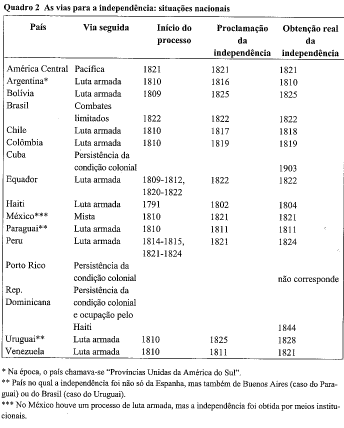 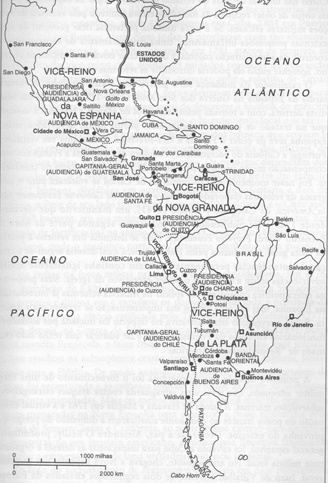 Onde não se tornou independente:
Cuba e Porto Rico
Colônias espanholas
Guianas
Colônias (GB, Fr, Hol)
Ilhas Caribenas
Martinica e Guadalupe (Fr)
Jamaica, Trinada e Tobago e Bermudas (GB)
Curação (Hol)
Ilhas Virgens (Din)
S. Bartolomeu (Suécia)
Belize
Protetorado britânico
Independência:
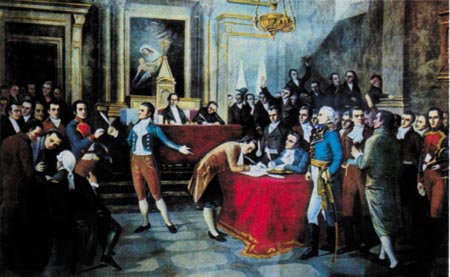 1810 – 1825: Batalhas da Independência
1825: Ayacucho – ultimas das Batalhas
Reconhecimento no exterior:
Inglaterra e EUA são os primeiros –
 evitar recolonização (Discurso de Monroe)
Depois países europeus, por último Portugal e Espanha
México (35), Argentina (58), Peru (65) e Colômbia (81)
Algumas tentativas de descolonização (64: Peru/Chile)
Existe alguns ataques externos
GB: contra Argentina (Malvinas) e com França – abrir o Rio do Prata
França: México 38, depois 61-67 – impõe um Imperador
EUA: México 46: toma Califórnia, Arizona e Novo México (já tinha o Texas desde 45)
Não campo de batalha com outras nações
Relações normais, diplomacia  etc.
América Latina no final do primeiro quarto do XIX
Com Independência: “Balcanização” da América latina 
América do Norte
Diversas coloniais se confederam para formar dois países: EUA e Canadá
América Latina: 
5 “Vice reinos”: formam 16 países sem falar do Caribe e colônias
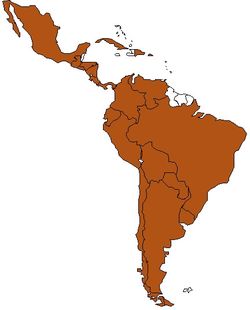 Relações internas: interesses nacionais prevalecem
Tentativa de sistema colaborativo: fracasso
1826 – Congresso do Panamá (Bolivariana)
48 e 65 – Conferencias Internacionais (Pan americanista)
Vários Conflitos - Balcanização
Haiti x Republica Dominicana
Grã Colombia
PURP
Brasil x Argentina: Uruguai
Conflito Centro Americano 
Chile x Peru / Bolívia: 37 e 79 (Guerra do Pacífico)
Guerra da Tríplice Aliança (Paraguai)
Peru x Bolívia, Peru x Equador, Equador x Colômbia
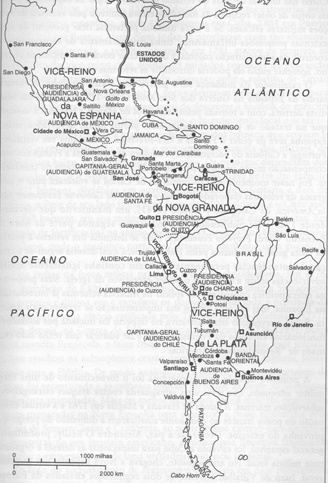 Brasil: único “vice-reino” onde continuidade territorial é mantida
Vice Reino da Nova Espanha
México inicialmente se separa da Capitania (Audiência) da Guatemala onde se funda a Federação Centro Americana
Esta por sua vez se subdivide em 5 países:
Guatemala
El Salvador
Nicarágua
Honduras 
Costa Rica
México: perda do Texas (36)
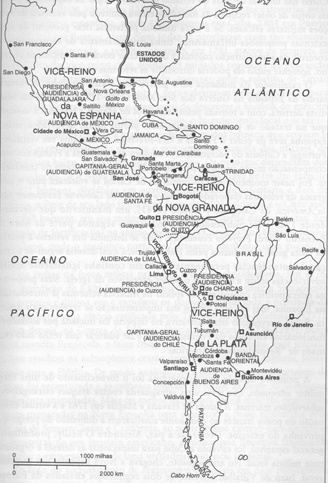 Vice Reino de Nova Granada
tentativa de formação da “Grã Colômbia” mas acaba criando três (depois 4) países
Equador (audiência de Quito)
Venezuela 
Colômbia
Inicialmente envolvia Panamá, depois este se separa 
Vice Reino do Peru
Forma duas regiões:
Chile (Audiência)
Peru (junta audiências de Lima e Cuzco)
Num primeiro momento tenta se estabelecer um confederação com a Bolivia (Audiência de Charcas), depois Peru e Bolívia se separam
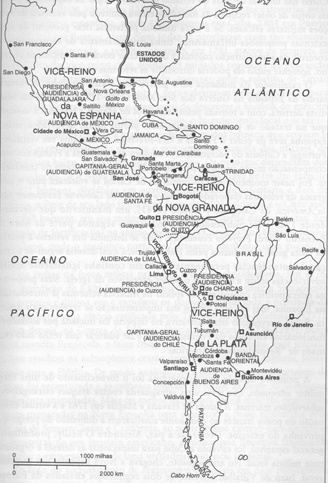 Vice Reino do Prata 
Na origem se configura a Confederação do Rio da Prata
Depois separação do 
Paraguai
Bolívia (audiência de Charcas – Alto Peru) que tenta se unir com Peru mas acaba ficando isolada
Uruguai
Argentina (Províncias Unidas do Prata)

Ainda temos Haiti e Republica Dominicana no Caribe
Renovação da historiografia
Visão tradicional sobre o Século XIX – apresentado como século das independências e depois uma historia de impossibilidades e crises/fracassos e frustrações
Impossibilidades da formação dos estados nacionais
Impossibilidades das republicas 
Impossibilidades das modernizações 
Bolívar – arauto disto pois termina sua vida depois de anos de luta com muita frustração sobre o ocorrido, se exila e no momento de sua morte é cético em relação ao progresso e construção de nova ordem da América
A Interpretação dos diferentes problemas da América se centra
Violência permeia relações sociais e politicas, 
com setores populares a mercê (dos caudilhos)
Estados nacionais enfrentam problemas sérios – disputas entre elites (regionais) – dificulta centralização do poder – guerras civis 
Surge figura do caudilho – que se vale de poder, riqueza pessoal e prestigio, para manipular a população em seu próprio beneficio – se reflete na vida publica , no Estado 
Captura do Estado – estado capturado por interesses privado  - dificulta projeto de republica ou de modernidade
Esta visão no período recente é questionada e visão que surge é a de um século XIX onde existe um grande processo de negociações politicas e sociais entre diferentes grupos
Negociações por vezes envolve a violência, mas esta violência vem acompanhada por estratégias de legitimação do poder, legitimação de uma nova ordem
Caudilhos não atuaram em um vazio de ordem, de reportórios políticos, articulação com diferentes grupos
Visão nova sublinha noção de agencia – capacidade de atores diagnosticar e refletir sobre condições e cenários e tomar decisões racionalidade
sujeitos históricos – não são incapazes de controlar as instancias de negociação, mas se posicionam, negociam traçam estratégias com percepções sobre as correlações de forças etc
Historiografia nova: realça como grupos mais populares de alguma forma foram envolvidos nestes processos e das formações de estados nacionais.
Historia refeita das elites politicas recuperando repertórios modelos referencias guiaram homens do século XIX no processo de alcançar modernização
Complexidade deste mundo realçada frente a antiga visão que ressalta a violência 
Tesouro nacional dos estados recém fundados - precários
Guerras/movimentos de confrontos longos e destrutivos – penúria econômica pos emancipação junto com reacomodação
Pós guerras - existe um horizonte de possibilidades 
- rupturas, modernização mas tb continuidades em relação a colônia
População
Na independência: existem conflitos e mortes
De modo geral fuga de parte da população especialmente espanhola (francesa)
Venezuela, México, Haiti problemas
Brasil ao contrário
1820 – 1870 
Crescimento 1,3% a.a.  - depois de 1870 passa para 1,7% a.a.
Grandes diferenças : G3 (2%) (Uruguai, Argentina) x G1 (1%) x G2 (1,6)
População América Latina: antes e depois da Independencia
População
Na independência: existem conflitos e mortes
De modo geral fuga de parte da população especialmente espanhola (francesa)
Venezuela, México, Haiti problemas
Brasil ao contrário
1820 – 1870 
Crescimento 1,3% a.a.  - depois de 1870 passa para 1,7% a.a.
Grandes diferenças : G3 (2%) (Uruguai, Argentina) x G1 (1%) x G2 (1,6)
Montagem e desenvolvimento das economias nacionais agro-exportadora
Ciro Cardoso e Peres Brignoli – transição para o capitalismo periférico 
Desprovido da dinâmica industrial e tecnológica dos países centrais 
Expansão dos núcleos exportadores de produtos agrícolas e minerais (já começou antes da independência) 
Manutenção e diversificação da mineração
Prata, cobre, guano
Novos e velhos produtos agrícolas: a loteria dos commodities
Novos produtos agrícolas:
Café (Brasil, Venezuela, América Central) e Pecuária (Argentina), 
Produtos Tradicional: em geral dificuldades 
Corantes (América Central); Tabaco (Colômbia, Caribe); Cacau (Venezuela, Equador)
Açúcar (exceção: Cuba e Caribe para EUA)
Consequências das Guerras de  Independência
“Destruições” relativas  das estruturas produtivas (guerra/conflito)
Período de independência e posterior – crise 
Em parte atividades econômicas desestruturadas
Mineração – inundações etc
Paises pos independência – diferentes do pré
Formação dos Estados Nacionais e das suas economias - lenta complicada
Continuidade dos conflitos
Recuperação dos ativos produtivos e  reorganização das estruturas de trabalho
Reformas e contra reformas em contexto de elevado conflito baixa estabilidade institucional e elevada violência
Controle sobre extensão das reformas (limites a expansão democrática)
Reformas Liberais
Dificuldade do encaminhamento das questões como Mão de obra e terras
Livre comércio não é algo dado: Existe um debate (forte) sobre sistema tarifário e proteção:
Resistência ao livre comércio
Receios de destruição da economia interna (que já existia ou na ser criada); exemplos proteção: própria Inglaterra (livre mercado só 1850) e EUA (Hamilton)
Questão fiscal – financiamento do governo
Mas problemas:
Pressão local: qualidade e preços dos produtos: exportadores e comerciantes; Mercado interno pequeno (escala) 
Pressão países europeus
Cuidado com tarifas elevadas e perda de arrecadação/incentivo ao contrabando: 
arte de fixar tarifas que arrecadem, não desestimulem completamente as importações ; variância tributaria - 
Vitória do livre comércio relativa:  Mais clara quando setor exportador se desenvolve de maneira mais forte e crise fiscal diminui
Ajudado por tendência positiva dos termos de troca e forte diminuição dos custos de transporte 
Livre comercio x balcanização – diminuição do tamanho do mercado em relação ao período colonial
Exportações e Mercado interno
Exportações
Mercado interno
Comportamento das exportações diferenciado, mesmo padrão que população 
Crescimento das exportações fraco especialmente em função das expectativas de liberdade de comércio 
Exportações principalmente em G3 (Chile)  , depois G2 (Brasil) e muito baixa em G1 (peru)
Subestimada (subestudada) por historiadores
Dimensões bem razoáveis antes e durante independência mesmo que com produtividade muito baixa
Forte heterogeneidade
Nexos com setores exportadores baixos  (G2)
G1 e G2 Baixos
Existe ampliação das desigualdade entre países da AL
Pq desempenho fraco ?
Turbulência na consolidação dos novos estados,  não clareza do processo reformista (continuidades)
X
Problemas geográficos (distancias, obstáculos geográficos ) que dificultam integração, “demoras” tecnológicas (não entrada de modificações técnicas no período: navegação a vapor, ferrovias)
desenvolvimento das economias nacionais agro-exportadora
Depois da Independência lenta expansão dos núcleos exportadores de produtos agrícolas e minerais
Manutenção e diversificação da mineração
Novos e velhos produtos agrícolas: a loteria dos commodities
Conflitos político-econômicos com economia de base interna 
Recuperação mais lenta no inicio, acelera segunda metade do XIX
Questões anteriores vão diminuindo 
Institucionais, Progresso técnico
Entrada na Mundialização (primeira): comercio, pessoas e capitais
Meados do século XIX
Se consolida ideia de que melhor forma dos países latino americanos prosperarem seria se colar a expansão internacional com exportação de produtos recursos naturais intensivo e importação de capitais (além da imigração)
Apesar de existirem vozes críticas que defendem a proteção da produção domestica e a promoção de exportação de manufaturas 
Livre comércio: disputas mas acaba se aceitando um certo grau de protecionismo (Recursos e proteção)
Defesa (e busca) da entrada de capitais e de imigrantes 
Grande ênfase na Promoção das exportações (e correlacionados): 
Impostos sobre exportações baixos ; Investimentos em infraestrutura 
Setor exportador crescimento extensivo – terras 
Problema: como fazer para que desenvolvimento do setor exportador se transformasse em desenvolvimento de toda a nação 
ao longo do período – especialização exportadora se aprofunda
Crença que desenvolvimento do setor exportador se irradiaria (naturalmente) sobre resto da economia 
Otimismo com a ideia de que se exportações vão bem resto também vai